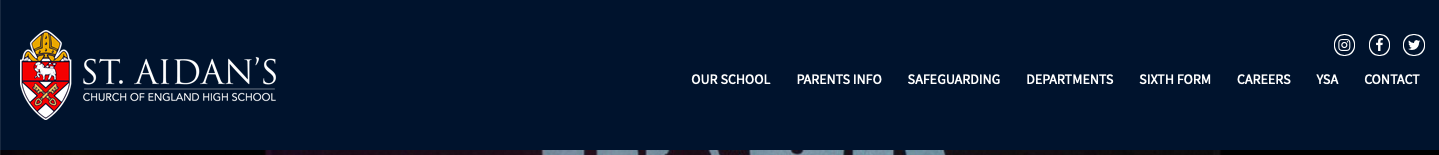 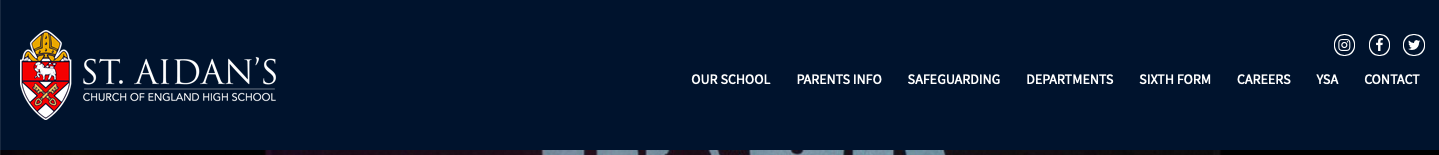 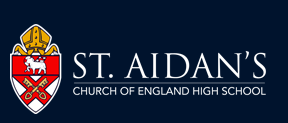 English Department Learning Journey
Finish GCSEs!
English Literature Paper 2 Section C
Unseen Poetry. Builds on analytical work from KS3 and develops comparison skills. Assessed Work.
JANUARY MOCKS. Mock assessments in 19th century novel and English Language Paper 1. Retrieval work focusing on using embedding knowledge and developing exam practice.
MARCH MOCKS. March mock. Mock assessments in English Literature Paper 2.
Retrieval work covered on all units in preparation for the GCSE exams.
11
English Literature Paper 1 Section A
Macbeth. Builds on contextual work and language analysis from KS3 and focuses on making connection across the whole text. Assessed Work.
Retrieval work covering 19th Century Novel (English Literature Paper 1 Section B) and English Language Paper 1.
English Literature Paper 2 
Section B (continued)
Poetry. Builds on work from KS3 and develops interpretation skills using context and linking to ‘big ideas’. Assessed Work.
English Literature Paper 2 
Section B
Poetry. Builds on work from KS3 and develops interpretation skills using context and linking to ‘big ideas’. Assessed Work.
English Language Paper 2
Non-fiction. Retrieval of reading skills: understanding a writer’s viewpoint. Introduction to comparing two texts. Assessed Work. Year 10 Exam
English Literature Paper 1 Section B: 19th Century Novel Continue analysis of writers’ methods and consider the influence of 19th century contexts. Assessed Work.
10
Summer Term
Theme: Voices
English Language Paper 1
Fiction. Introduction of critical evaluation skills. Retrieval of how writers use language and structure and creative writing. Assessed Work.
Start GCSE course
GCSE Spoken Language
Retrieval of oracy and speech writing. Requirement of GCSE English Language. Assessed Work.
Unseen Poetry Reading
Introduction to approaching an unseen poem and analysing poetic structure. Year 9 Exam. Assessed Work.
English Literature Paper 2 Section A: Modern drama
Modern Drama. Students study a modern play. They have to critically evaluate the whole text without an extract. Assessed work.
9
Autumn Term
Theme: Crime
Spring Term
Theme: Relationships
Non-Fiction Writing
Retrieval of structural techniques and applying them to a non-fiction article. Using discourse markers. Assessed Work.
Shakespeare Reading
Retrieval of context work from year 8. Focusing on longer scenes and analysing themes. Assessed Work.
19th Century Prose Reading
Continuing studying prose texts. Retrieval of choosing language rich quotes and introducing 19th century vocabulary.
Creative Writing
Retrieval of descriptive and narrative techniques with a focus on using structural techniques. Assessed Work.
Start class reader.
Start class reader.
Summer Term
Theme: Rebellion
Spring Term
Theme: Imagined Worlds
Autumn Term
Theme: Environment
Prose Reading
An introduction to analysing longer prose texts. A focus on how characters change.
Non-Fiction Writing
Write a persuasive letter for a charity. A focus on adding detail to points and using emotive language. Assessed Work.
Narrative Writing
Retrieval of descriptive techniques with a focus on introducing a narrative element. Year 8 Exam. Assessed Work.
Fiction Reading
Reading fiction extracts focusing on choosing language rich quotes in an unseen text. Assessed Work.
Shakespeare Reading
Introduction to Shakespeare focusing on understanding context and the globe theatre.
8
Summer Term
Theme: Experiences
Spring Term
Theme: Conflict
Non-Fiction Reading
Build on reading skills; apply to non-fiction. A focus on understanding and identifying viewpoint. 
Assessed Work.
Drama Reading
Introduction to a drama text with retrieval of descriptive writing and choosing language rich quotations.
Non-Fiction Writing
Writing a persuasive speech with a focus on using persuasive techniques. Year 7 Exam. Assessed work.
Boy 87
The study of a longer literary text with a focus on tracking changes in themes and characters.
7
Autumn Term
Theme: Heroes
Short Stories Reading
Looking at analysis in a a slightly longer text with a focus on how to choose language rich quotations. Assessed work.
Start class reader to create an environment to encourage a love of reading.
Poetry Reading
An introduction to poetry with a focus on analysing specific words. Assessed work.
Descriptive Writing
With a focus on using vocabulary and revisiting descriptive techniques to build on KS2 skills. Assessed work.